Our Vision
         Our Future
  
        Shaping Our Team
Consultation
   Continued        
      04/05/2023
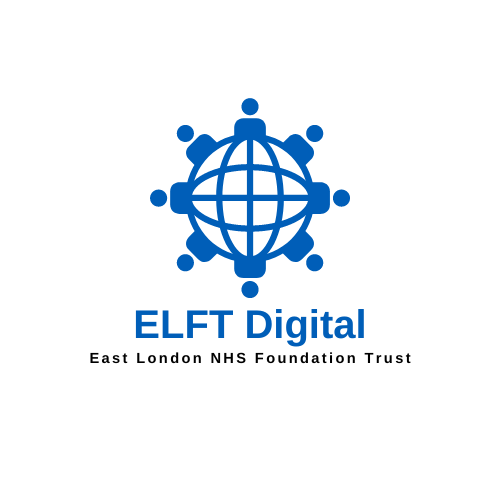 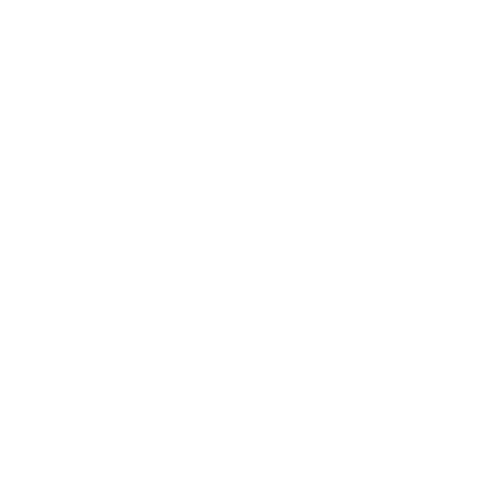 Introduction
Purpose of today is to;

Continue the consultation process
Recap where we got to before the pause
Set out how the remainder of the consultation process will work
Confirm next steps
Answer your questions
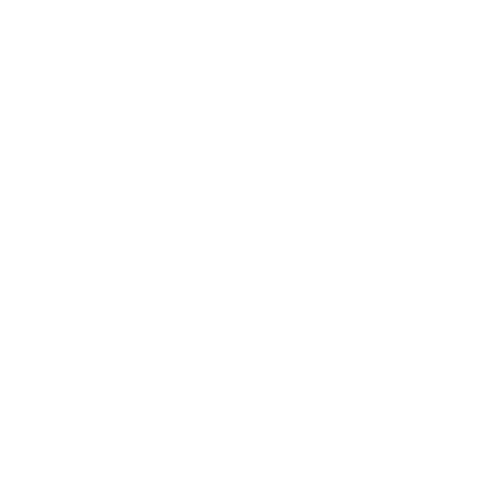 But first, a word of apology…..
Sorry
Sorry that organisationally the process didn’t work well - we have all learned from it and positive changes are being put in place as result 
Sorry for the delay and the frustration this has caused
Sorry for the missed opportunity to keep the momentum going…

Thank you 
Thank you for your patience 
Thank you for your rich feedback 
Thank you for just wanting to get on with it  - we also have continued support from the Trust to move forward with the significant investment and commitment to our ambitious strategy 

We are now able to continue where we left off ……..
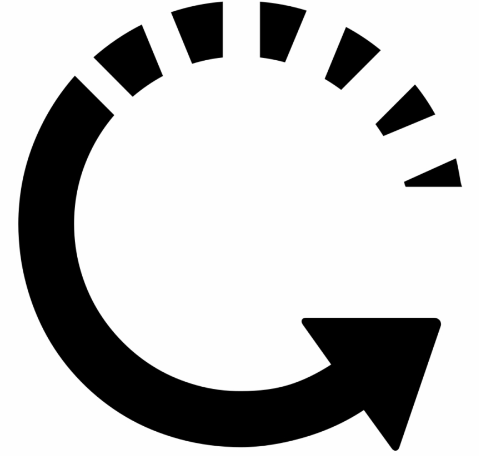 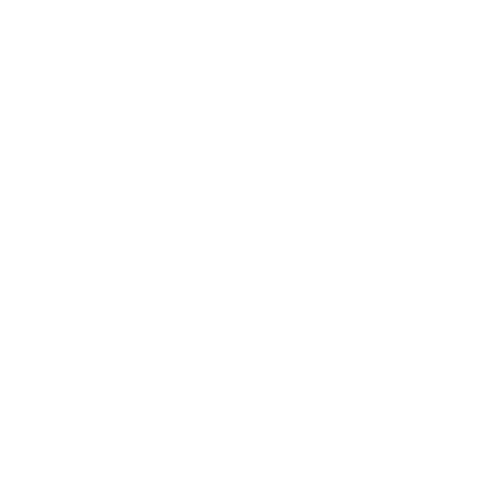 Where did we get to….
Why did we pause?
To enable job descriptions and person specifications to be evaluated and banded 

What stage were we at in the consultation process?
At week 15 of the process
Ongoing positive discussions and engagement with staff-side colleagues
Milestones completed:
Leadership appointments made
Consultation document and proposed structure published
Draft job descriptions published to team
30 day consultation period completed
1-1’s and team meetings undertaken
4 sets of Q&A’s published
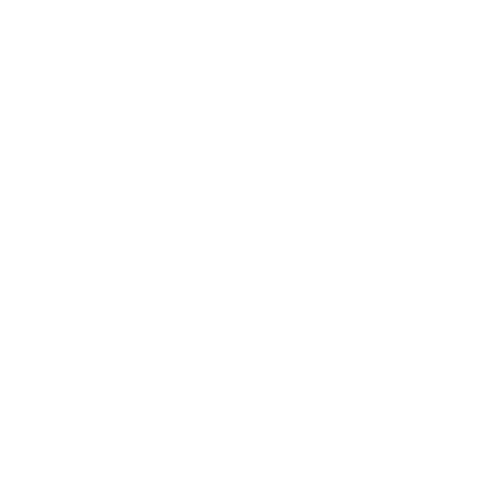 Engagement & Consultation Roadmap
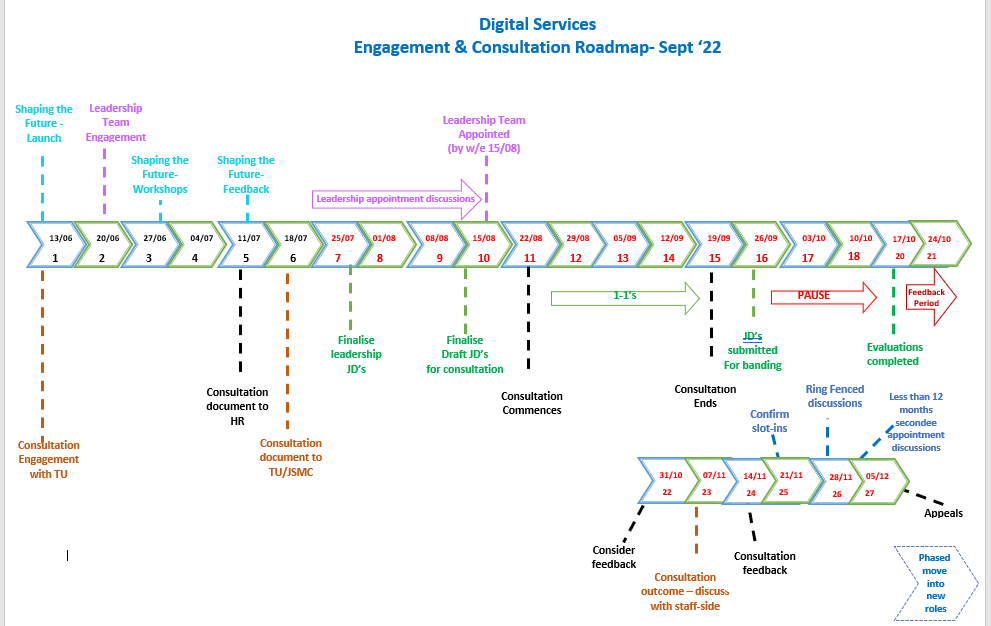 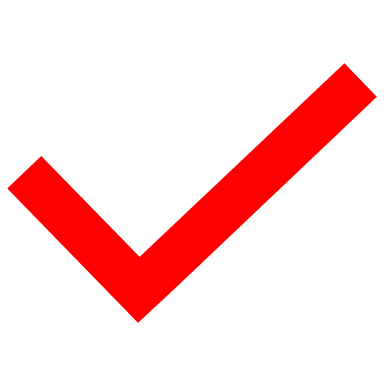 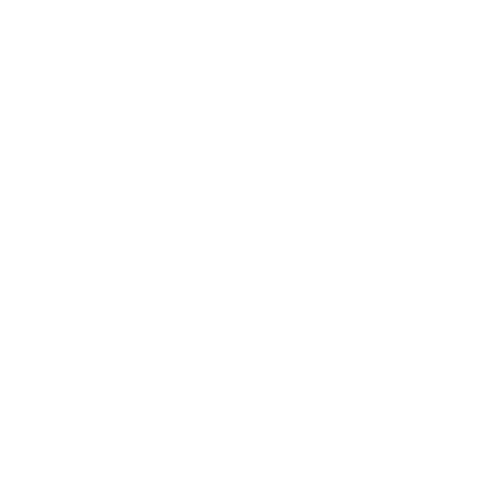 Restart - Last Stages of Consultation
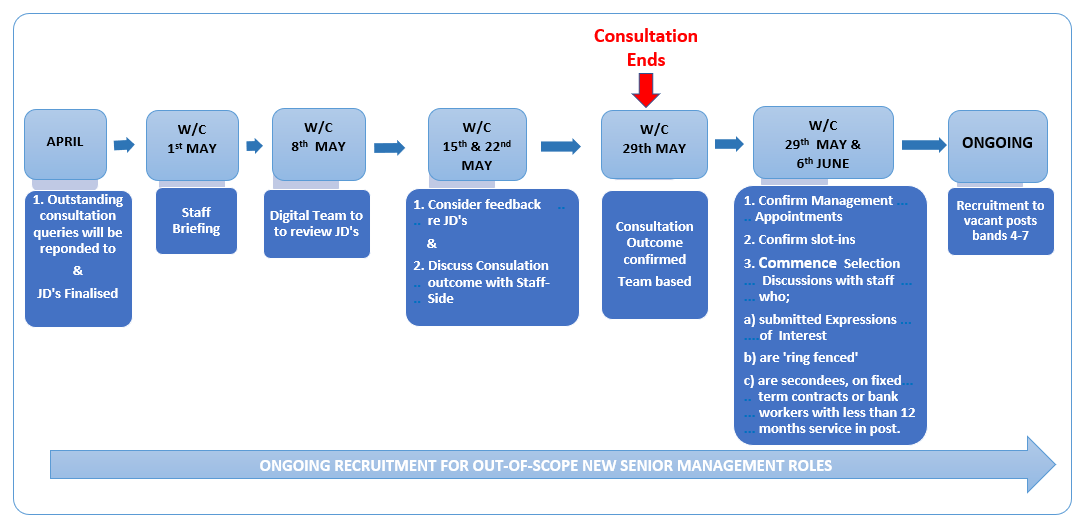 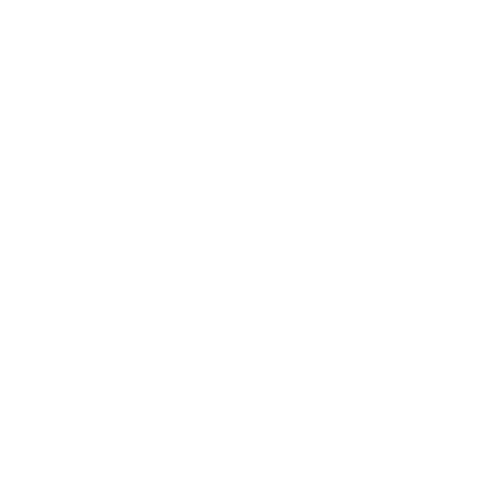 Reminder - Roles in scope
All substantive staff (excluding the newly appointed leadership team) employed within the Digital Directorate
Internal fixed term, seconded or bank staff, for the purpose of this consultation only; 

staff who have more then one year’s continuous service in an internal fixed term, seconded or bank role will be considered to hold that role substantively 

those with more than one year’s continuous service in an internal fixed term, seconded or bank role may express an interest in the ‘seconded into’ role if the role remains vacant after the slotting-in/ringfenced process
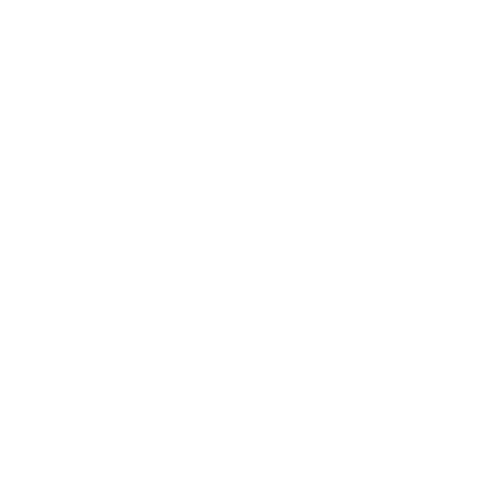 Reminder - Definitions
Mapping & Matching
Review current roles and map them to roles in the new structure based on job content and skill & knowledge etc required
Slotting In
Process by which staff are confirmed into a post in the new structure which is similar (70%) to their current post and where that individual is the only contender for that post.
The process by which staff will be considered for a post, or posts, in the new structure similar to their current post and where there is;
more than one contender for that post 
more than one role for the contender to consider
Ring-Fencing
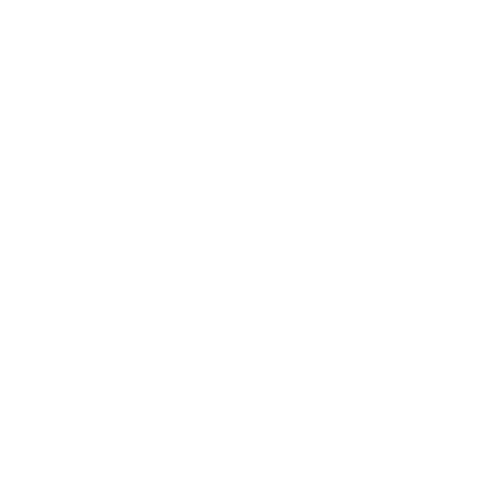 How will appointments be made?
Slotting In; 
(Match is >70%)
No selection or appointment process required
Selection/appointment discussion required to discuss the suitability of the role match
Appointment  will be subject to a selection discussion/
interview
Slotting In; 
(Match is <70%
 or a higher band)
Staff have already completed an Expressions of Interest Form indicating which (2 or 3) of the ring-fenced roles they are interested in
A selection/appointment discussion will take place  to discuss the preferences (the aim will be to appoint to 1st or 2nd choice but this may not always be possible)
Ring-Fencing
Applying for new roles
Applications welcome - using the Trust’s recruitment process. Guaranteed interview where criteria met
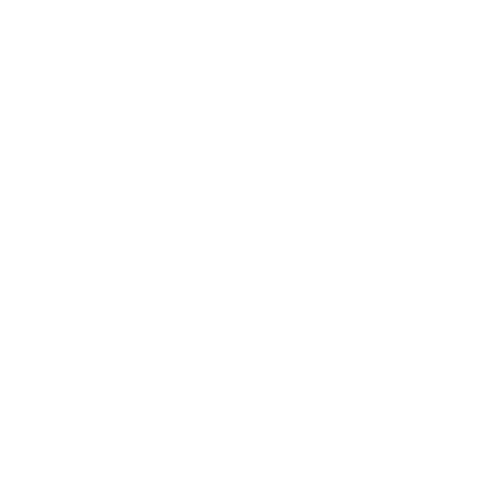 Selection/Appointment Process
Leadership Appointments
Appointment will be confirmed
Secondees
With more than 12 months service in post will be considered to be a substantive member of staff and will be slotted into roles following a brief selection discussion
Fixed term Contracts
Bank
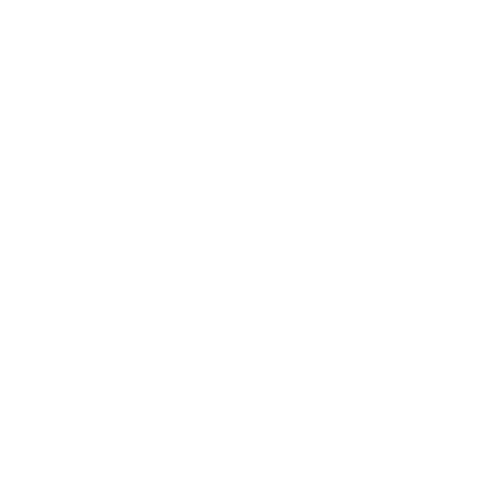 In summary - Next Steps
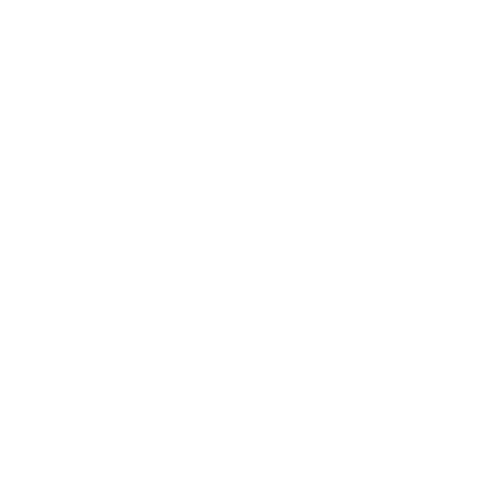 Thank you for taking part

Any Questions?

elft.digitalconsultation@nhs.net